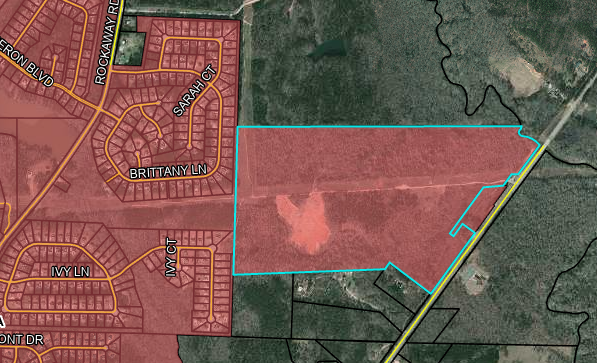 Newberry Development
168.52 ACRES
[Speaker Notes: 153.82 Acers for rezone from R-40C to R-25C]
Current Zoning R-40C
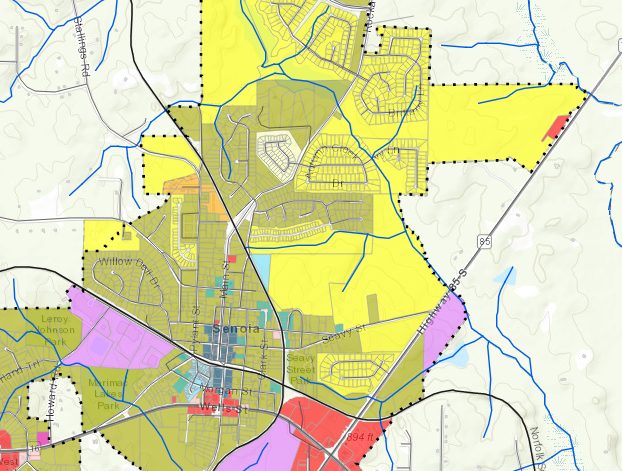 Flood Plain Map / Future Land Use= Residential
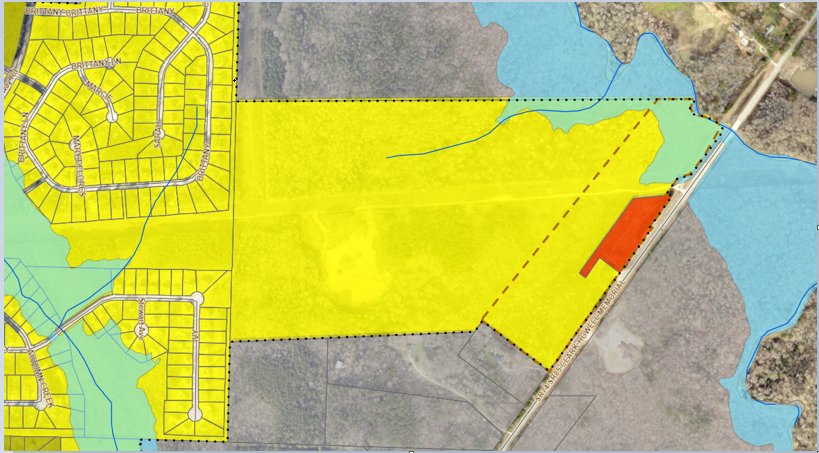 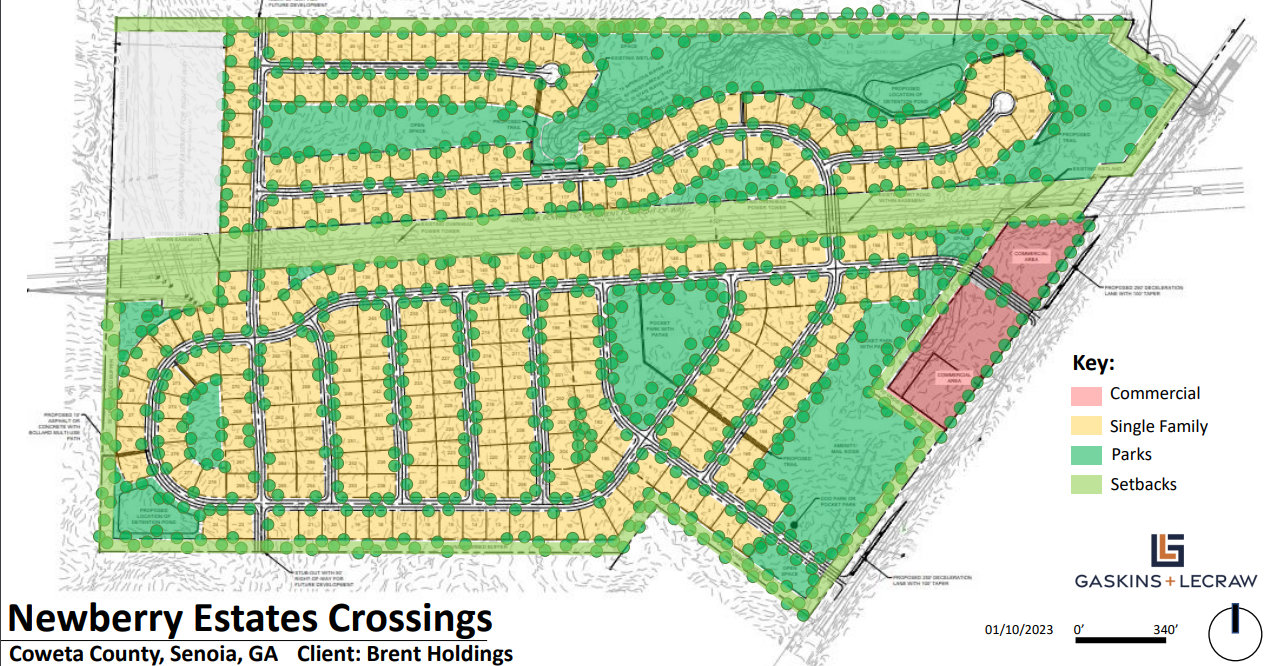 Proposed Newberry Development 168.52 ACERS
Current Zoning		R-40C		(.9)		151 Total Units
Front	25’	Sides 10’	Rear	25’	(Green Space 40%)		

Proposed Zoning		R-25C		(2.5)		421 Total Units
Front 	20’	Side 7.5’	Rear 20’	(Green Space 25% -10% Buildable)

Orig. Proposed Density	R-25C		(1.77)		298 Total Units

New Proposed Density	R-25C		(1.65)		278 Total Units
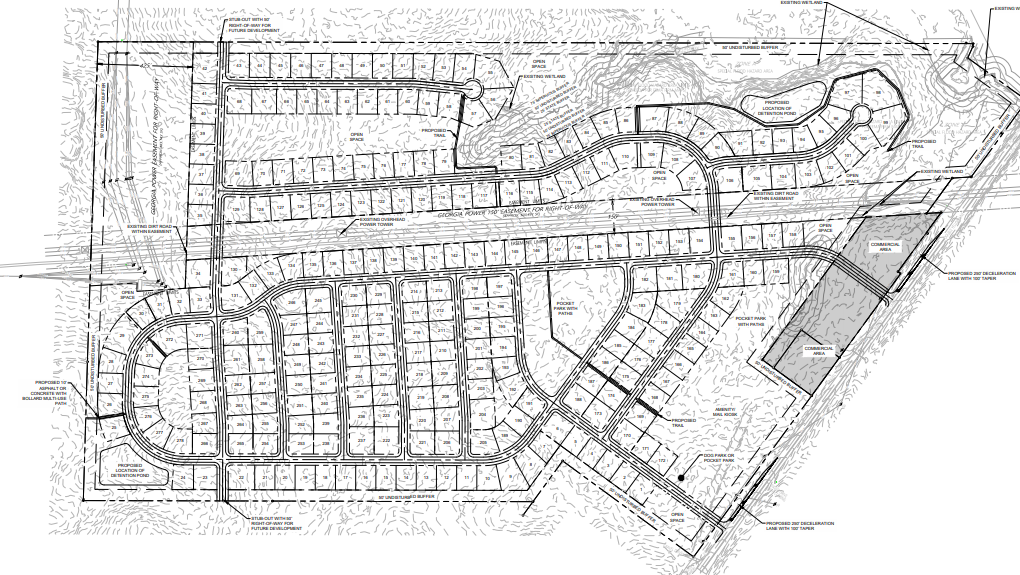 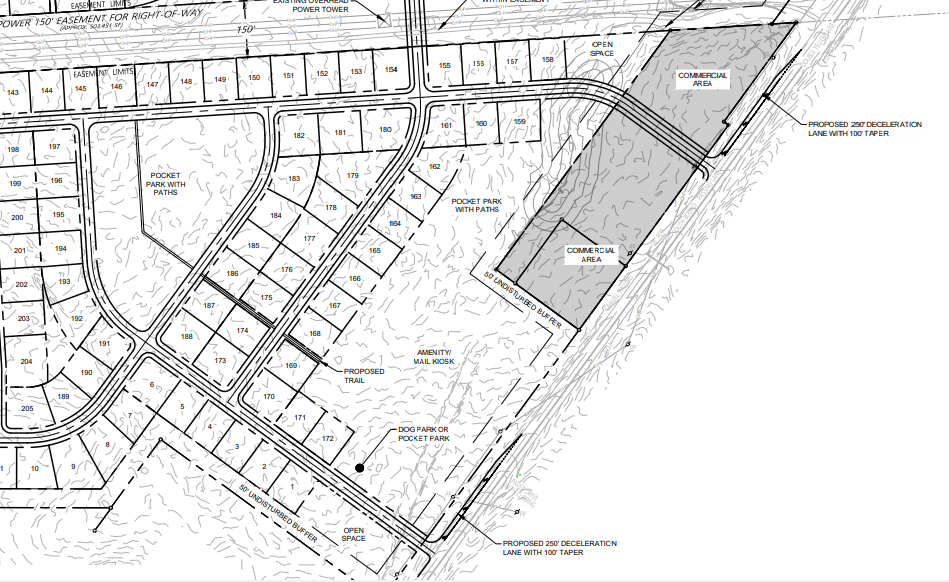 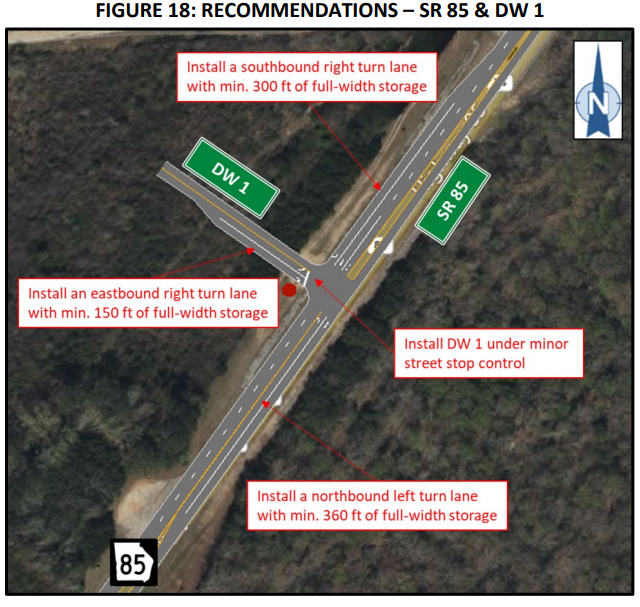 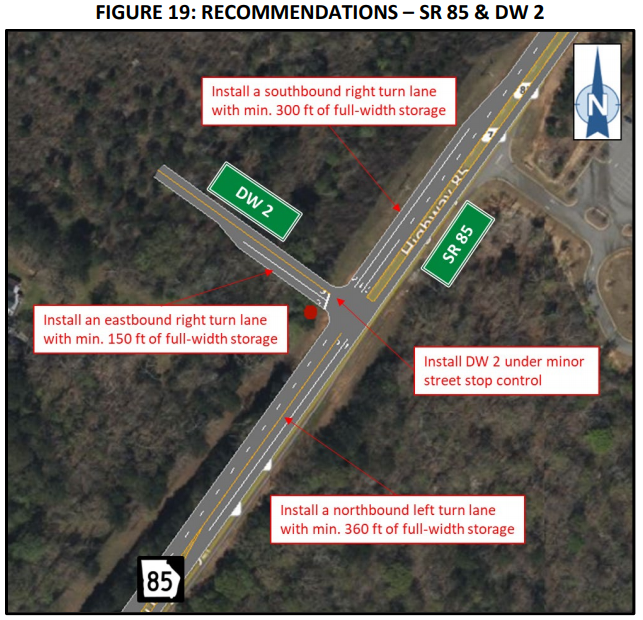 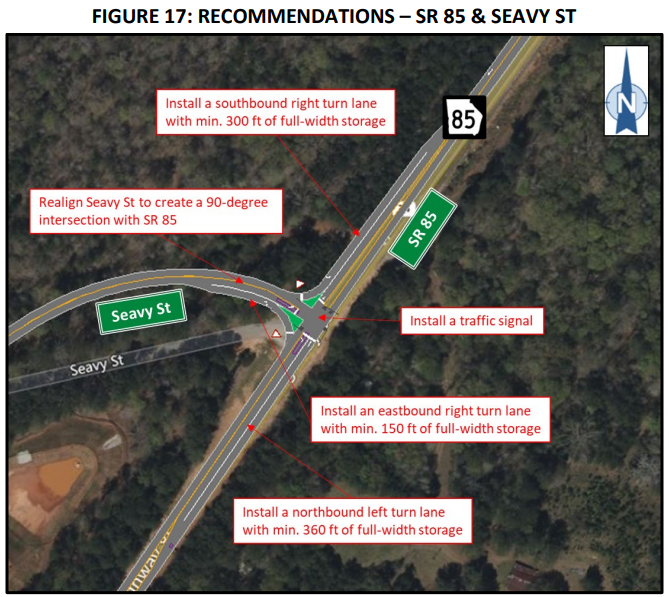 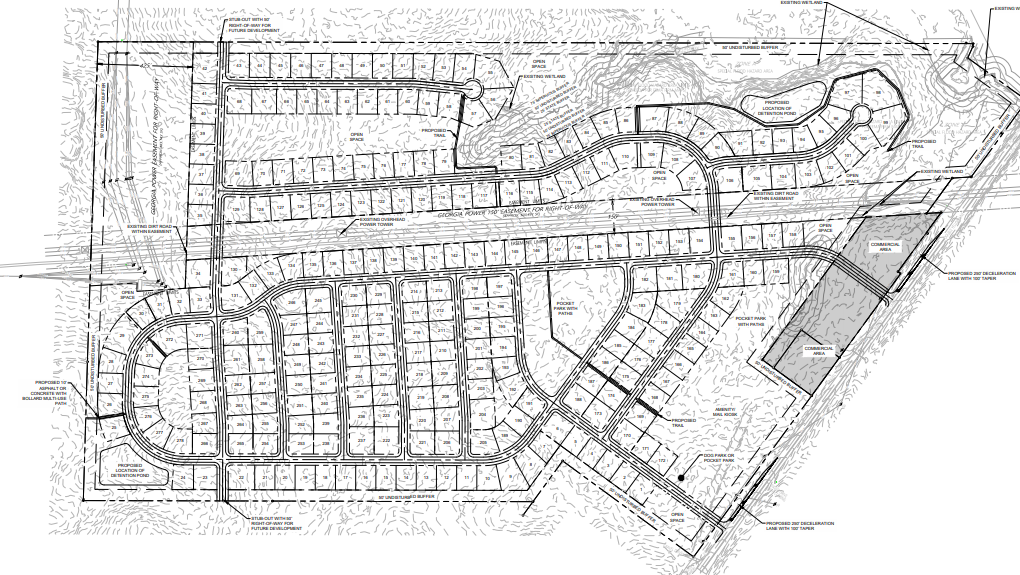